Entrer dans le supérieur après un bac pro
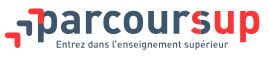 3 étapes


S’informer et découvrir les formations

Formuler ses vœux et finaliser son dossier

Recevoir des réponses et décider


Tout le détail des étapes sur www.parcoursup.fr
6/12/18
2
Calendrier
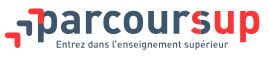 ►  Novembre-janvier : je m’informe
 1re semaine d’orientation.
1er conseil de classe et ses recommandations
début décembre : fiche de dialogue. 
 20 décembre : ouverture du site Parcoursup.
6/12/18
3
Calendrier
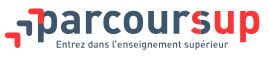 ►  22 janvier – 3 avril 		vœux et finalisation de mon dossier
 
2e semaine d’orientation + JPO dans les établissements du supérieur.

14 mars: dernier jour pour formuler 10 vœux sans classement.

2e conseil de classe : 1 avis et 1 « fiche avenir » par vœu.
6/12/18
4
Calendrier
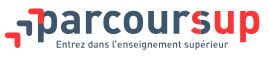 3 ► Mai à juillet : je reçois des réponses

Mi- mai, je reçois des propositions et y réponds dans les délais indiqués
17-24juin, la procédure est suspendue : je passe le bac
5 juillet, résultats du bac
Avant fin juillet, je confirme mon inscription dans la formation de mon choix
► de mai à septembre, si je n’ai pas de proposition, je demande une aide de mon lycée ou du rectorat
6/12/18
5
Calendrier
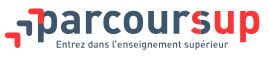 ►  fin juin à mi-septembre : phase complémentaire
	
Si je n’ai pas reçu de proposition, je peux formuler de nouveaux  vœux. 

Je peux bénéficier de l’accompagnement de la commission d’accès à l’enseignement supérieur de mon académie.
d'accompagnement personna
6
6/12/18
5 étapes pour préparer son orientation
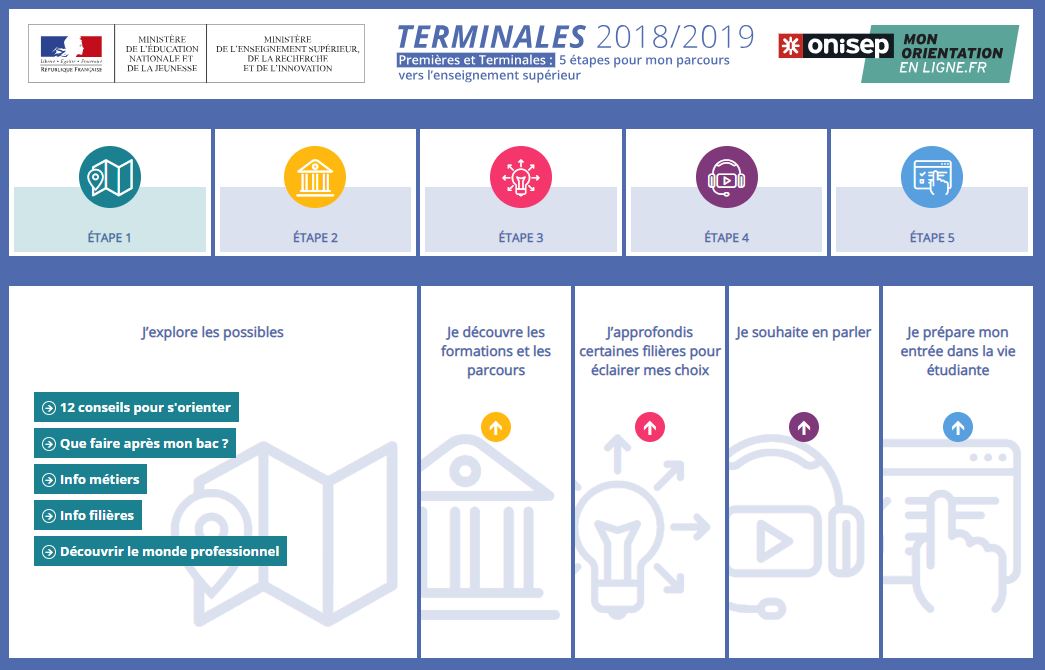 6/12/18
www.terminales2018-2019.fr
7
Après bac pro ►  Les filières
Université
Grandes écoles de commerce
Écoles d’ingénieurs
Écoles spécialisées, 
arts, commerce, compta..,
Doctorat
D3
D2
D1
Dipl. d’école
Dipl. Ingénieur
Master
5
5
M2
5
BTS/ DUT
4
4
M1
4
L pro
Licence
L3
3
Prépa 
ATS*
3
CPGE TSI 3
Licence pro
3
BTS
DUT
DMA
DMA
2
2
2
CPGE TSI 2
BTS 2
L2 / DEUST
DUT 2
Formation en 1 an
1
L1
1
CPGE TSI 1
1
BTS 1
DUT 1
DMA
MC
CS
FCIL*
8
6/12/18
[Speaker Notes: prépa ATS accessible après certains BTS ou DUT seulement. 
Prépa ATS bio : Liste sur le site de l’UPA : 
http://prepasbio.org/
FCIL : dont classe passerelle vers une STS

Après un BTSA et une prépa ATS : accès aux écoles d’ingénieurs agro  et aux écoles nationales vétérinaires par la voie du concours C
L]
Après bac pro ►  BTS et DUT
Après bac pro ►  BTS et DUT
6/12/18
29/11/17
9
9
[Speaker Notes: La prépa ATS bio n’est accessible qu’après certains BTS ou DUT seulement.
Elle donne accès aux écoles d’ingénieurs et aux écoles nationales vétérinaires par la voie du concours C
Liste disponible sur le site de l’UPA 
http://prepasbio.org/]
Après bac pro ►  BTS
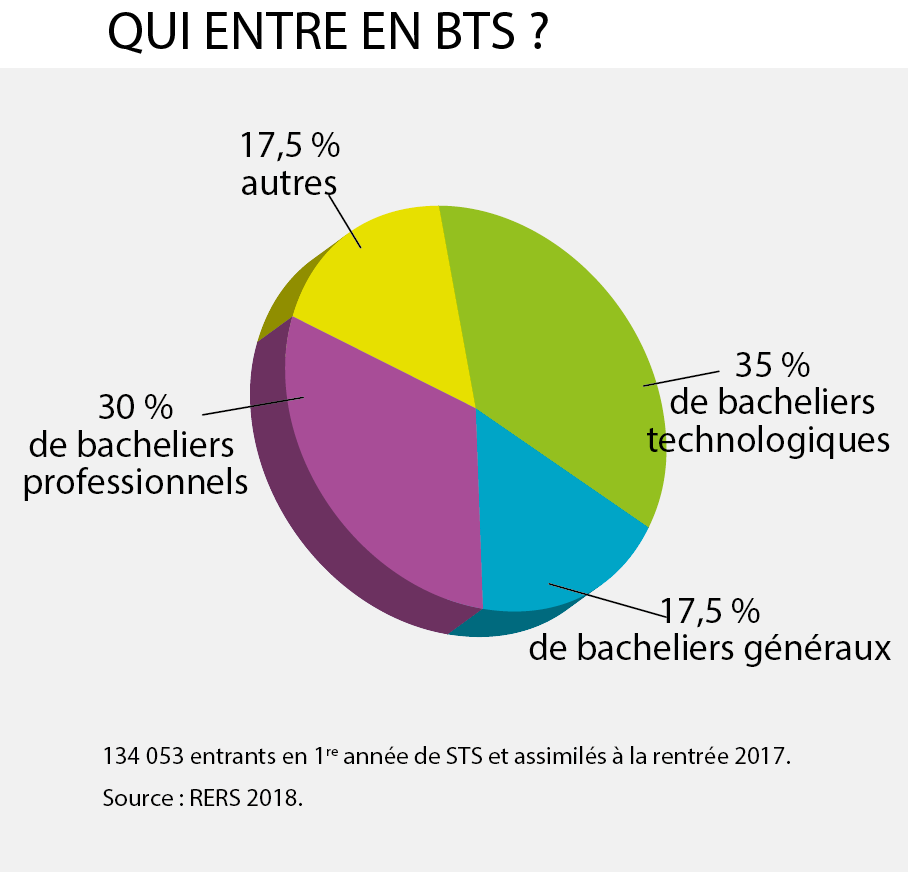 6/12/18
10
[Speaker Notes: Hôtellerie restauration, arts appliqués]
Après le bac pro ►  Les écoles spécialisées
Écoles d’art, de commerce, de comptabilité en 2 ou 3 ans, recrutant sur concours. 
Attention, souvent sélection sur les matières générales.

Santé, social, 
Notamment, sur concours sans le bac : 
diplômes d'État d’aide soignant, 
d’auxiliaire de puériculture, 
de moniteur éducateur, 
d‘accompagnant éducatif et social, spécialité accompagnement de la vie en structure collective. 
Passerelles pour les bacs pro ASSP et SAPAT.
6/12/18
11
Après bac pro ►  Une prépa adaptée
Une classe prépa spécial bac pro, en 3 ans au lieu de 2

pour les bacs pro production, CPES (classe préparatoire à 	l’enseignement supérieur) : en 1re année, remise à niveau non diplômante dans les disciplines générales,
	puis prépa TSI (technologie et sciences industrielles), 2 ans de 	préparation des 	concours d’écoles d’ingénieurs.
	3 lycées : Le Mans, Montceau-les-Mines, Nîmes.

pour les bacs pro services : prépa ECP (économique et commerciale, 	voie professionnelle) 3 ans de mise à niveau et de préparation des 	concours d’écoles de commerce, 3e année commune aux ECP et ECT 	(voie techno). 
	3 lycées : Marseille, Niort, Strasbourg.
  
« Le plus dur au début c’est de faire face à la quantité de travail et tenir le rythme »*
6/12/18
12
[Speaker Notes: *Concours : les bacs pro ont leurs prépas
Cinq établissements préparent, en trois ans, aux concours des grandes écoles.
http://www.lemonde.fr/campus/article/2017/02/15/concours-les-bacs-pro-ont-leurs-prepas_5080227_4401467.html#hC1HF1VJG1tQTtC5.99

Intégrer une classe prépa Éco après un Bac PRO
http://www.onisep.fr/Pres-de-chez-vous/Provence-Alpes-Cote-d-Azur/Aix-Marseille/Se-former-dans-ma-region/S-informer-sur-l-enseignement-superieur/Integrer-une-classe-prepa-Eco-apres-un-Bac-PRO

Intégrer une classe prépa scientifique après un Bac PRO
http://www.onisep.fr/Pres-de-chez-vous/Provence-Alpes-Cote-d-Azur/Aix-Marseille/Se-former-dans-ma-region/S-informer-sur-l-enseignement-superieur/Integrer-une-classe-prepa-scientifique-apres-un-Bac-PRO]
Après un bac pro ► Les spécialisations
6/12/18
13
[Speaker Notes: *NB : une réforme des études d’arts appliques. est en cours]
Après un bac pro ► Les classes passerelle
6/12/18
14
Après bac pro ►  Les DEUST
6/12/18
15
Après bac pro ►  À l’université
Licences 
8 % des inscrits dans l’enseignement supérieur venant de bac pro préparent une licence. 
Parmi lesquels 3 % de réussite en 3 ans (35 % pour les  bacs généraux)*.
Études éloignées de la formation en bac pro, 
Mais mise à niveau ou cursus de préparation dans certaines universités.
Capacité de travail et d’autonomie, maîtrise de l’écrit, bonne culture générale… 
consultez les attendus de chaque parcours licence
6/12/18
16
[Speaker Notes: *Études et statistiques, DEPP 2017.]
Des questions ?
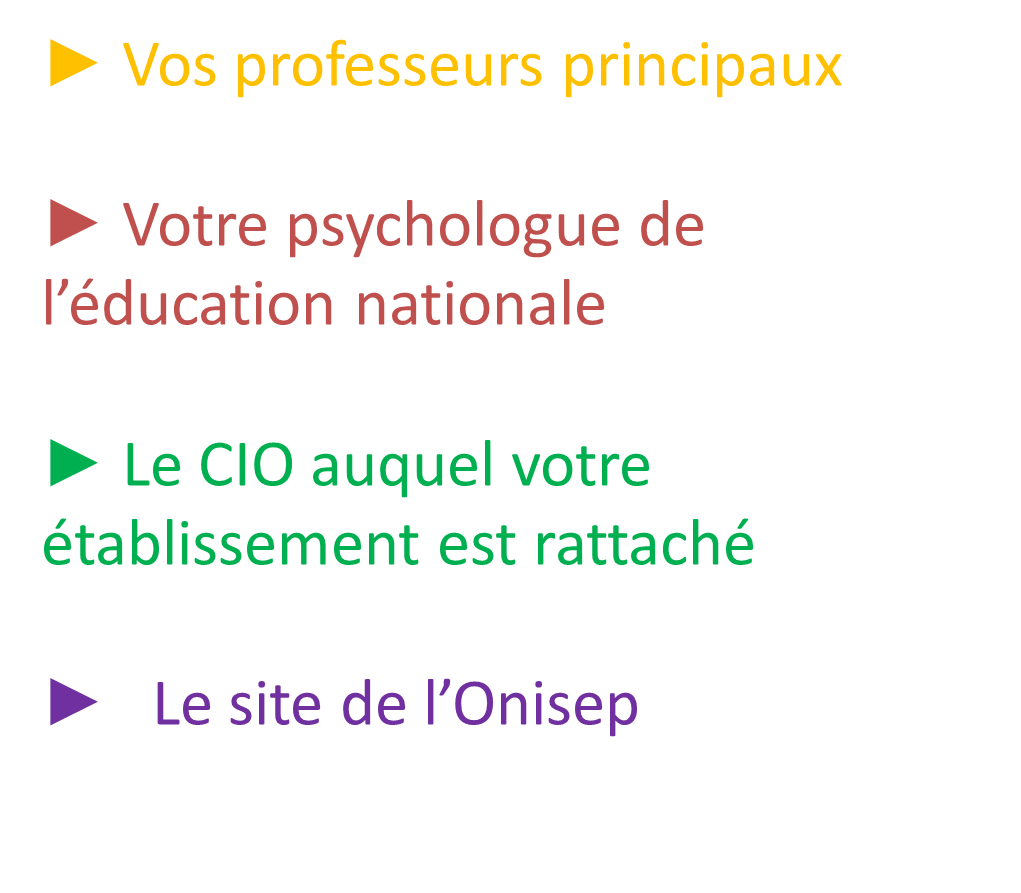 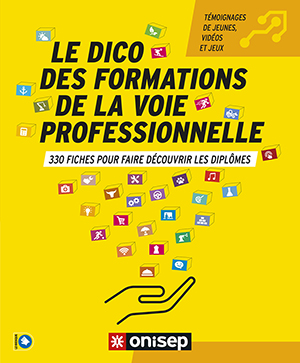 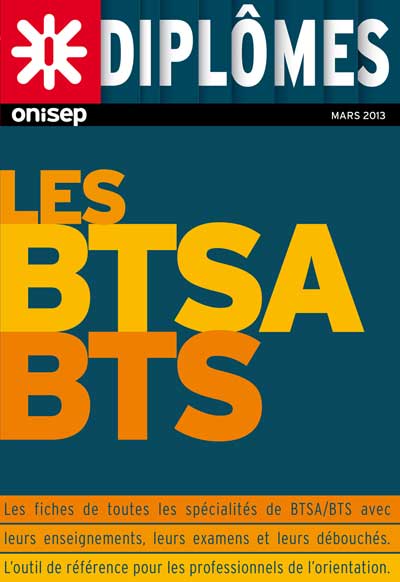 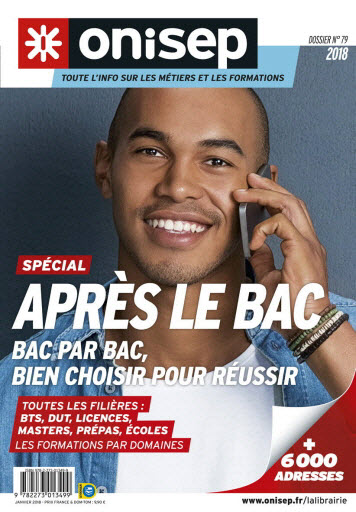 6/12/18
17
[Speaker Notes: http://www.onisep.fr/Choisir-mes-etudes/Apres-le-bac/Que-faire-apres-le-bac/Que-faire-apres-un-bac-professionnel

Téléchargez la fiche bac pro  : http://www.onisep.fr/Choisir-mes-etudes/Apres-le-bac/Que-faire-apres-le-bac/Que-faire-apres-un-bac-professionnel/Des-classes-prepa-speciales-bacs-pro]
Des questions ?
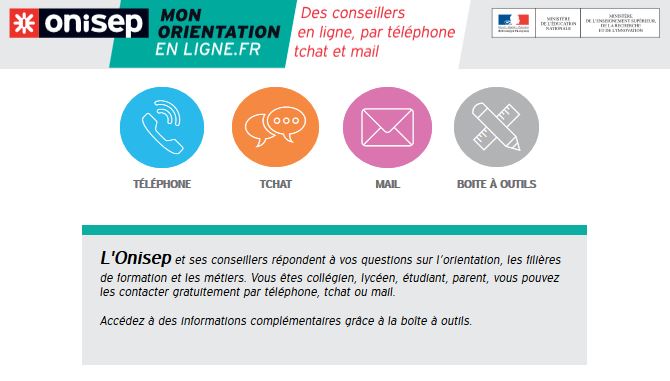 6/12/18
18